WHICH KIT
YOU?
IS RIGHT FOR
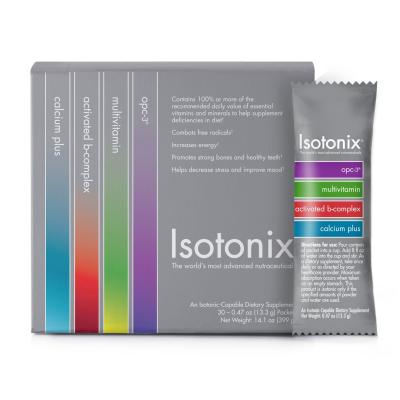 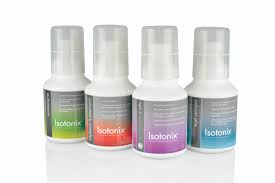 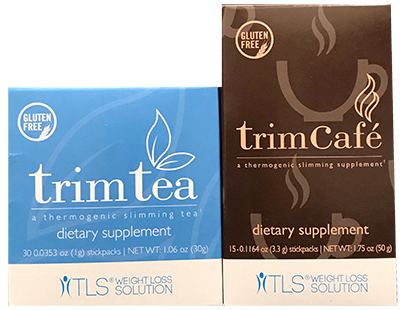 Convenient On-The-Go Packets with Four Essential customer favorites
Daily Essential Kit 90 Servings Contains:
1 Isotonix® Multivitamin 300 g bottle
1 Isotonix Activated B-Complex 300 g bottle
1 Isotonix OPC-3 300 g bottle
1 Isotonix Calcium Plus 300 g bottle
Isotonix Daily Essential Packets: Single Box (30 packets) Isotonix OPC-3® Isotonix® MultivitaminIsotonix® Activated B-Complex Isotonix® Calcium Plus
Trim Tea  / Trim Cofe ( Pick 1)
3 Trim Tea Box or 3 Trim Café Box
COST | $180.00
COST | $77.00
COST | $119.85
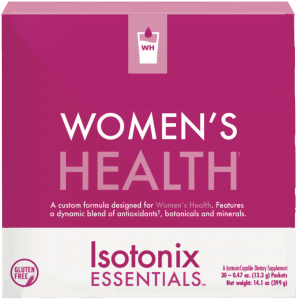 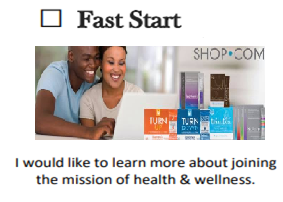 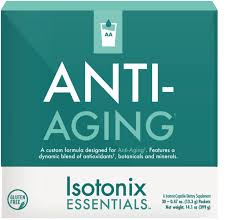 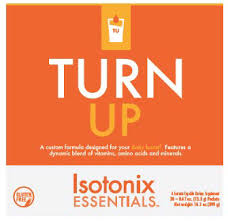 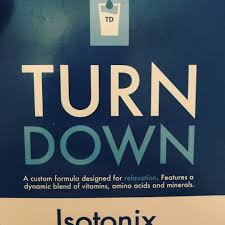 $429.95
Isotonix Turn Down – 30 packets 
COST | $69.95 
Isotonix Turn up 30 packets – 30 Packets
COST | $79.95
Isotonix Women's Health – 30 packets 
COST | $79.95 
Isotonix Antiaging 30 packets – 30 Packets
COST | $99.95
Credit Card Option:
Name: ________________________________________________Email: _________________________________ Phone: __________________________
Address:___________________________________________________________City: _____________________________  State: ___  Zip :____________
Credit Card #: _________________________________________________Exp Date:______________  CVV: _________________
*These statements have not been evaluated by the Food and Drug Administration. These products are not intended to diagnose, treat, cure or prevent any disease
WHICH KIT
YOU?
IS RIGHT FOR
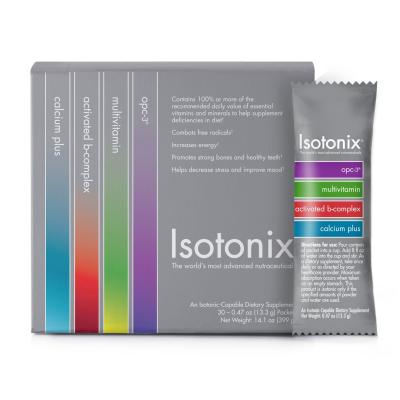 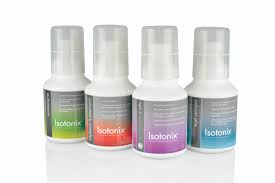 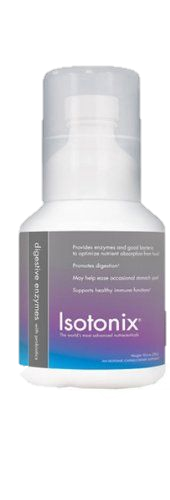 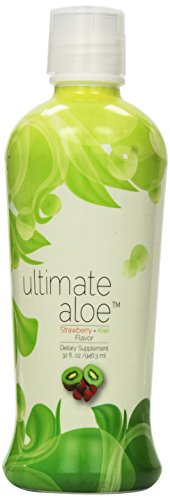 Convenient On-The-Go Packets with Four Essential customer favorites
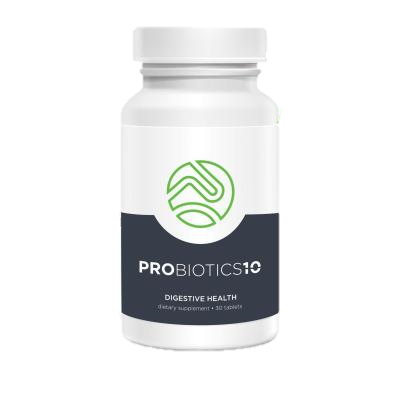 Daily Essential Kit 90 Servings Contains:
1 Isotonix® Multivitamin 300 g bottle
1 Isotonix Activated B-Complex 300 g bottle
1 Isotonix OPC-3 300 g bottle
1 Isotonix Calcium Plus 300 g bottle
Isotonix Daily Essential Packets: Single Box (30 packets) Isotonix OPC-3® Isotonix® MultivitaminIsotonix® Activated B-Complex Isotonix® Calcium Plus
Digestive Kit Contains:
1 Ultimate Aloe Juice® Strawberry Kiwi Flavor 32 oz
1 Probiotics 10 : 30 tablets
1 Isotonix Digestive Enzymes with Probiotics 300mg
COST | $180.00
COST | $77.00
COST | $89.85
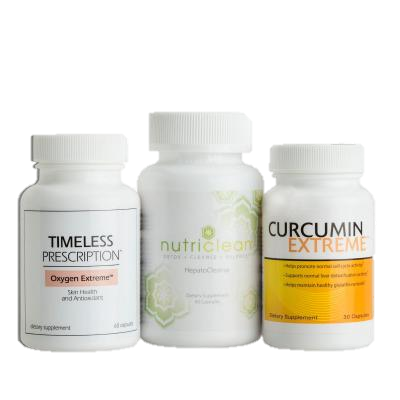 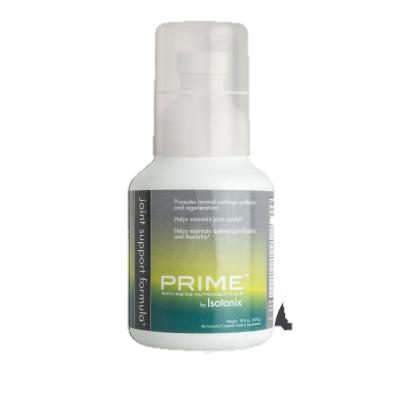 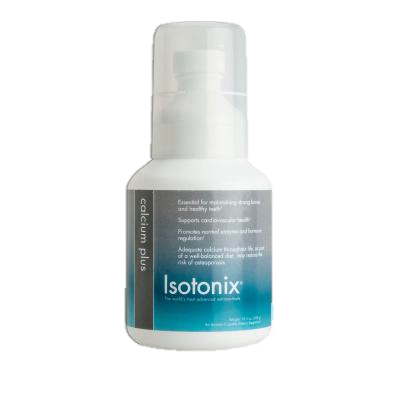 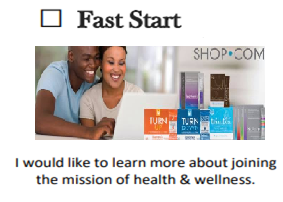 $429.95
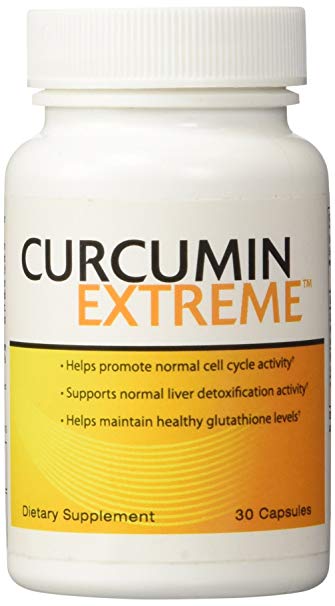 Complete Detox Kit Contains :
Curcumin Extreme (30 Servings); 
Prescription Oxygen Extreme (30 Servings) NutriClean Hepatocleanse (30 Servings)
Join Health Contains: 
Isotonix Prime JointIsotonix CalciumCurcumin Extreme (30 Servings
COST | $95.00
COST | $146.40
Credit Card Option:
Name: ________________________________________________Email: _________________________________ Phone: __________________________
Address:___________________________________________________________City: _____________________________  State: ___  Zip :____________
Credit Card #: _________________________________________________Exp Date:______________  CVV: _________________
*These statements have not been evaluated by the Food and Drug Administration. These products are not intended to diagnose, treat, cure or prevent any disease
WHICH KIT
YOU?
IS RIGHT FOR
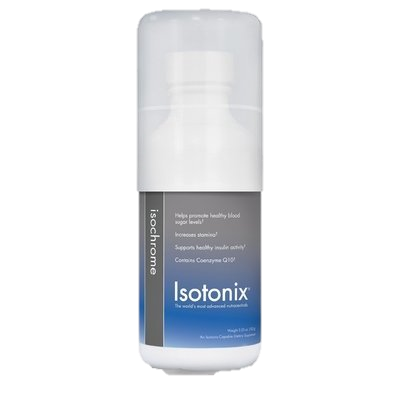 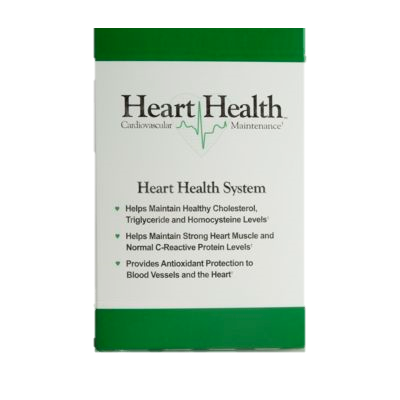 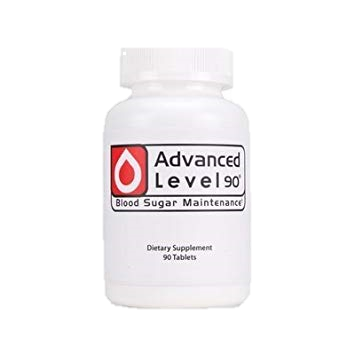 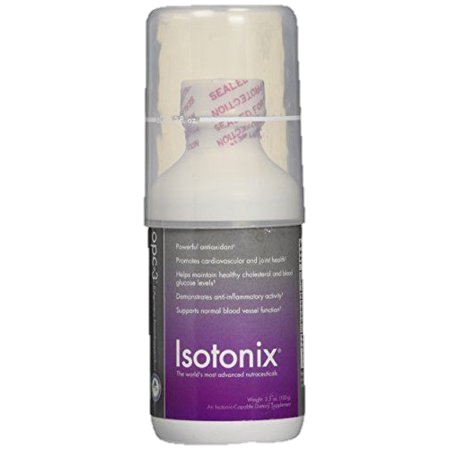 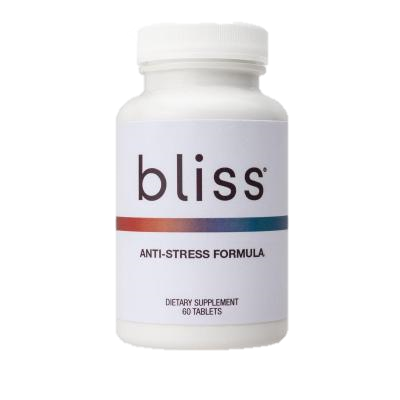 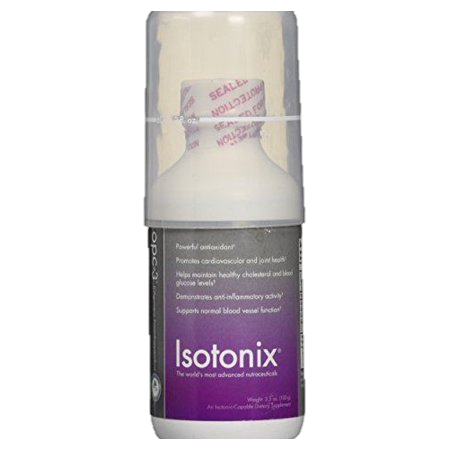 Blood Sugar Balance Contains: 
1 Isotonix® Isochrome 100g bottle
1 Level 90 ( 30 servings)
Cholesterol Maintenance1 Isotonix® OPC-3® ( 30 Serving)1 Heart Health kit ( 30 packets)
Healthy Blood Pressure Support:
1 Bliss® Anti-Stress Formula ( 30 servings)
1 Isotonix® OPC-3® (30 Servings)
COST | $141.90
COST | $89.45
COST | $70.7
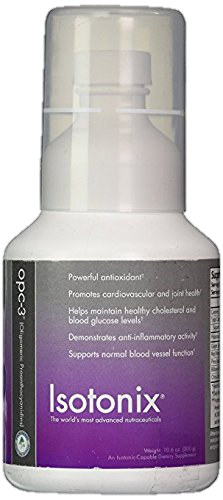 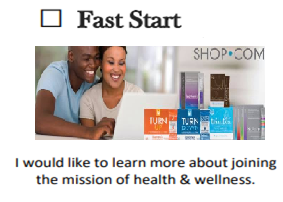 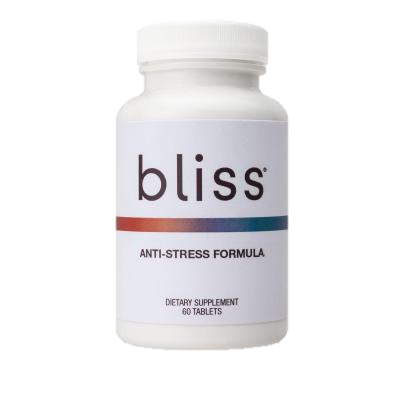 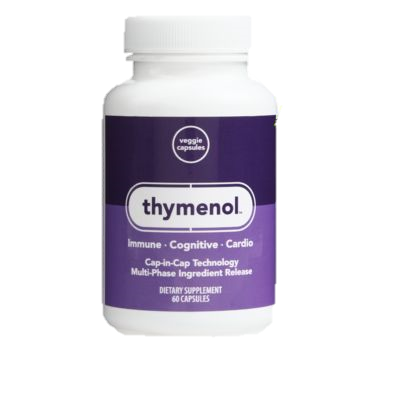 $429.95
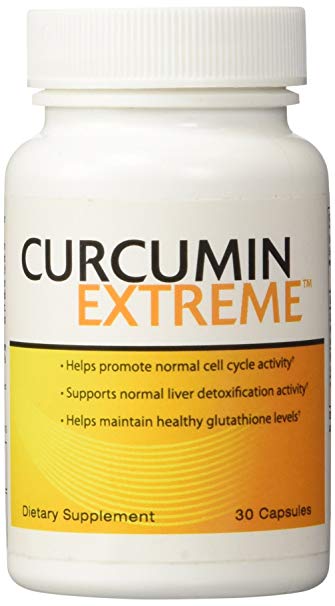 Seasonal Kit
1 Isotonix® OPC-3® ( 90 Serving1 Curcumin Extreme (30 Servings
Stress Kit Contains:
1 Bliss : 30 Servings
1 Thymenol : 30 Servings
COST | $141.90
COST | $108.70
Credit Card Option:
Name: ________________________________________________Email: _________________________________ Phone: __________________________
Address:___________________________________________________________City: _____________________________  State: ___  Zip :____________
Credit Card #: _________________________________________________Exp Date:______________  CVV: _________________
*These statements have not been evaluated by the Food and Drug Administration. These products are not intended to diagnose, treat, cure or prevent any disease
WHICH TLS KIT
YOU?
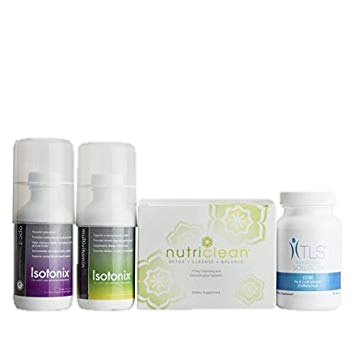 IS RIGHT FOR
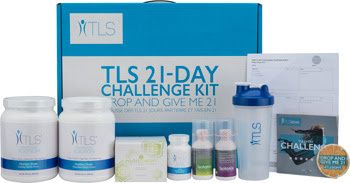 TLS® 21-Day Challenge Kit:NutriClean 7-Day Cleansing System; TLS CORE;
 Isotonix OPC-3 (30 Servings);Isotonix Multivitamin (30 Servings); 2 TLS Nutrition Shakes – 1 Vanilla; 1 Chocolate; Challenge Guide; Tracking Sheet; Shaker Bottle and Button
TLS 4 weeks Kit:1 Isotonix® OPC-3® ( 30 Serving)1 NutriClean 7-Day Cleansing System; 
1 TLS CORE;
Multivitamin (30 Servings);
COST | $176.65
COST | $199.00
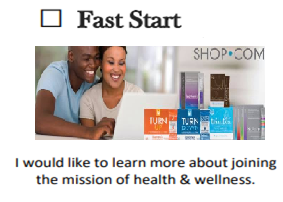 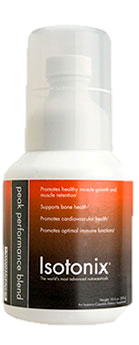 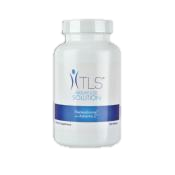 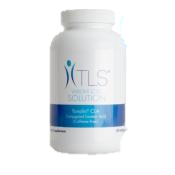 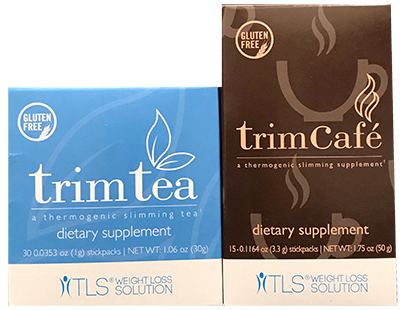 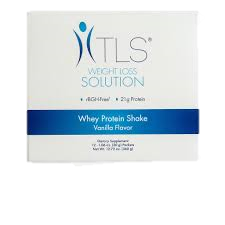 $429.95
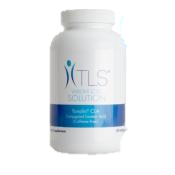 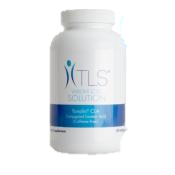 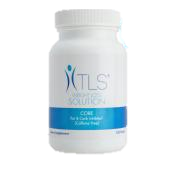 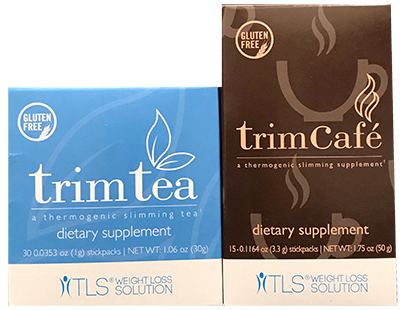 Workout Kit
TLS CLA ( 90 Servings) TLS ThermoChrome  ( (90 Servings)
Isotoinx Peak Performance ( 90 servints)
The Fat Burner Kit: ( Pick 1)
CLA And ThermoChrome with  Trim Tea/ Trim Café
CLA And Garcinia Combogia  with  Trim Tea/ Trim Cafe
Trim Tea  / Trim Cofe ( Pick 1)
3 Trim Tea Box or 3 Trim Café Box
COST | $119.85
COST | $127.00
COST | $160.89
Credit Card Option:
Name: ________________________________________________Email: _________________________________ Phone: __________________________
Address:___________________________________________________________City: _____________________________  State: ___  Zip :____________
Credit Card #: _________________________________________________Exp Date:______________  CVV: _________________
*These statements have not been evaluated by the Food and Drug Administration. These products are not intended to diagnose, treat, cure or prevent any disease
Starter Package
Fast Start Program: $429.95 + Tax with Free Shipping   (Includes $129.95 Subscription Fee)
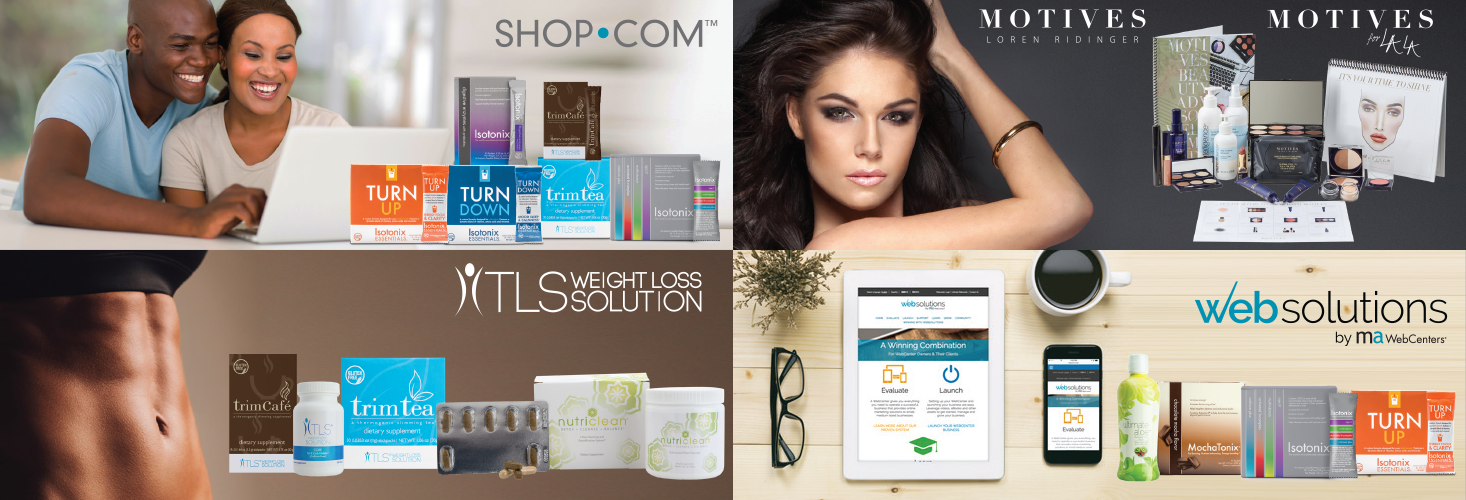 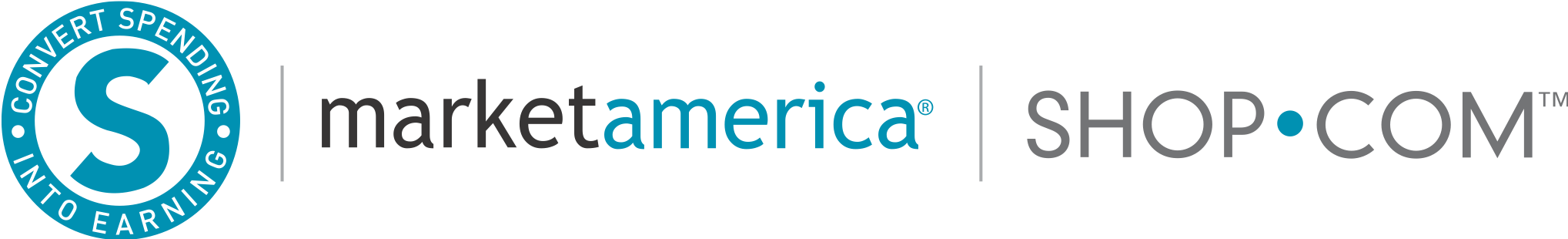